The Rise of Big Business
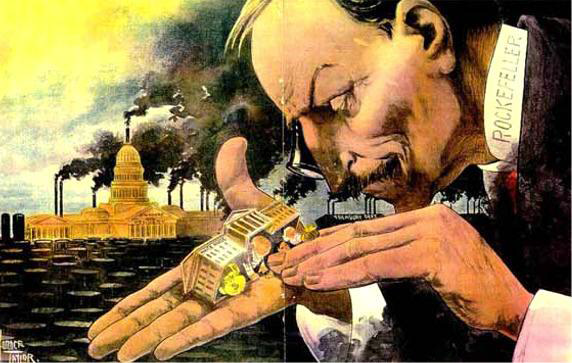 Chapter 6.2
Objectives
Analyze how large corporations came to dominate American business.

Evaluate how Andrew Carnegie’s innovations transformed the steel industry.
A New Capitalist Spirit
I. Capitalism
    -economic system whereby private businesses run most industries, and competition drives costs and wages.
   A. Economic Factors:
    1. laissez-faire 
      a. supply/demand 
    2. entrepreneurs 
     3. investing 
      a. stock 
   B. Government Policy 
   1. Protective tariffs 
    2. Federal subsidies
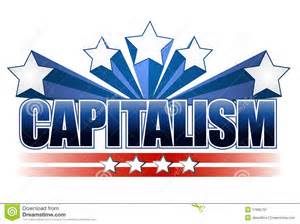 Supporters of laissez-faire generally oppose federal subsidies and support..
Tariffs
High prices
Free trade
monopolies
:10
The Corporation
II. Corporations
   A. Economies of Scale
     	-Corporations make goods more cheaply because     	they produce so much so quickly using large 	manufacturing.
    B. Costs of a Business/Corporation
       1. Fixed Costs
           -Cost that is constant
       2. Operating Costs
           -Cost that is variable
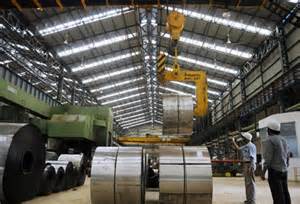 What is an organization owned by many people but treated by law as though it were a single person?
a. a corporation	
b. an organized pool
c. a holding company
d. a trust
:10
Loans, mortgages, and taxes are examples of a company’s
10
a. stock.	
b. pools.	
c. fixed costs.	
d. operating costs.
Big Business Entrepreneurs
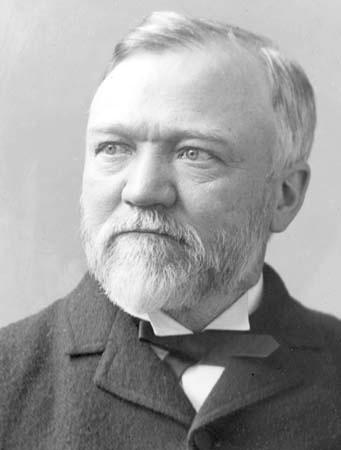 III. Andrew Carnegie
   A. Background
     1. Immigrant Family (Scottish)
     2. Investor – bridges, railroads, telegraph, oil 
   B. Steel Industry
       1. Bessemer process
           a. vertical integration
           b. horizontal integration
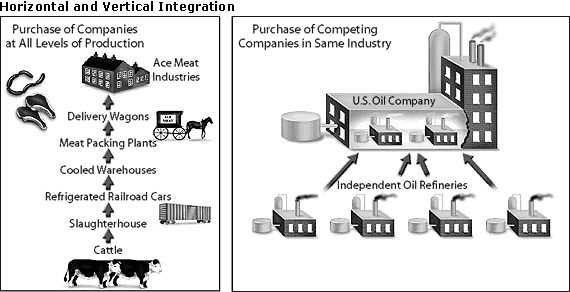 Combining many firms engaged in the same type of business into one corporation is called
a. vertical integration.	
b. a holding company.	
c. horizontal integration.
d. a monopoly.
:10
Big Business Entrepreneurs
IV. John D. Rockefeller
   A. Standard Oil
    1. horizontal integration
      a. monopoly–single
          company achieves
          control of an entire
          market
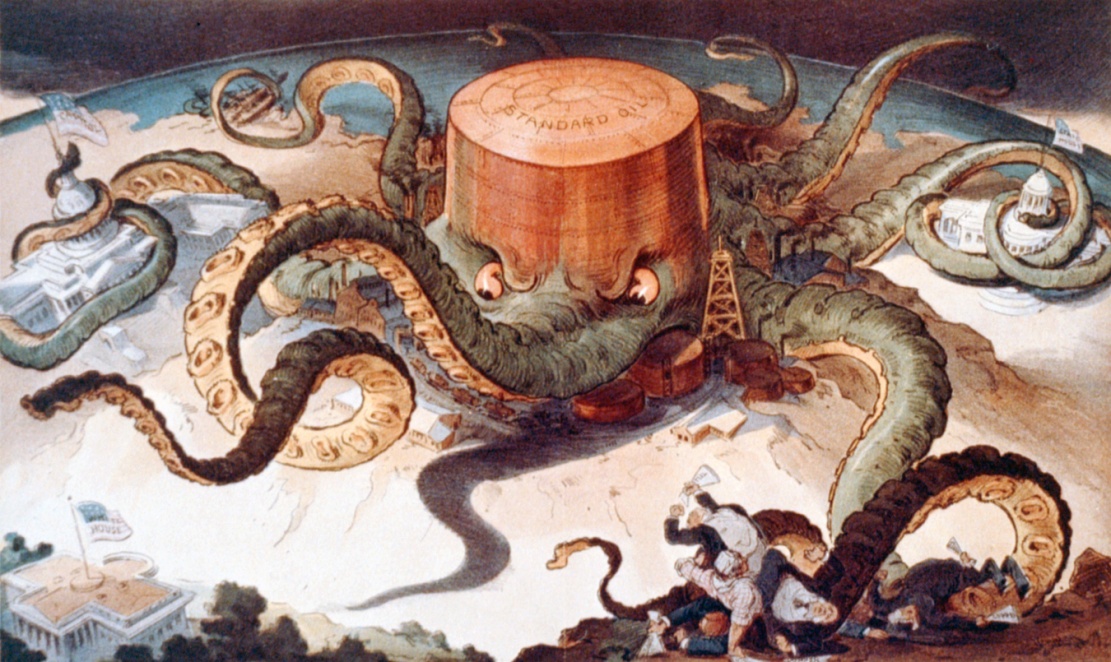 Mass Marketing
V. Marketing Products
   A. Names & Packaging
   B. Advertising
	C. Mail Order Catalogs
	D. Department Stores
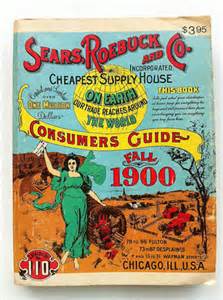 Which Department store began as a mail order catalog?
10
Woolworths
Sears
Macy’s
J.C. Penny
Homework
Complete the “Crash Course Industrialization” video and questions